Dövblindhet och teknik ur ett tvärfackligt perspektiv
Medfödd dövblindhet och teknik i ett tvärfackligt perspektiv
A multidisciplinary view on congenital deafblindness and technology
Henrik Hildemar IKT-pedagog
Thomas Ragnarsson Rådgivare
Hör gärna av er med frågor!
henrik.hildemar@mogard.se
thomas.ragnarsson@spsm.se
Dövblindhet och teknik ur ett tvärfackligt perspektiv
Mo Gård
Non-profit verksamhet som erbjuder gruppbostäder, daglig verksamhet, elevhem och gymnasiesärskola
Verksamhet på flera platser i Sverige och har idag mer än 70års erfarenhet!
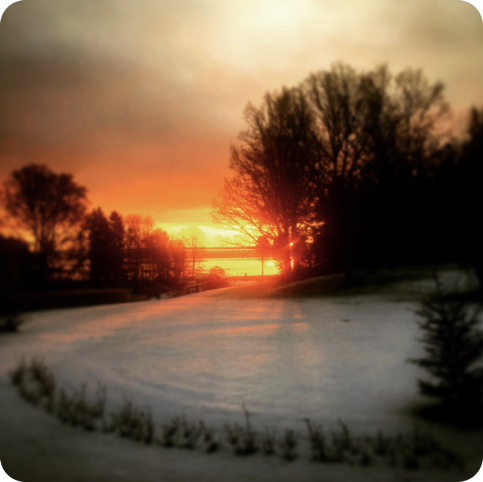 Vänder sig till en bred målgrupp av personer i behov av alternativ kommunikation i kombination med ytterligare funktionsnedsättningar, exempelvis personer med en medfödd dövblindhet
Henrik Hildemar IKT-pedagog
henrik.hildemar@mogard.se
Dövblindhet och teknik ur ett tvärfackligt perspektiv
SPSM, Specialpedagogiska skolmyndigheten
En likvärdig utbildning för alla
Specialpedagogiska skolmyndigheten är Sveriges största kunskapsbank inom specialpedagogik. För att bidra till att förskolor, skolor och vuxenutbildningar ger en utbildning som möter barns, ungas och vuxnas behov, oavsett funktionsförmåga, erbjuder vi stöd i form av kunskap och kompetensutveckling över hela Sverige.
Det gör vi genom
• specialpedagogiskt stöd
• undervisning i specialskolor
• tillgängliga läromedel
• statsbidrag
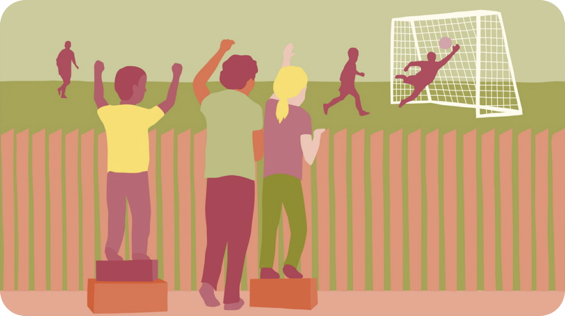 Thomas Ragnarsson Rådgivare
thomas.ragnarsson@spsm.se
Dövblindhet och teknik ur ett tvärfackligt perspektiv
Gemensamt utgångsläge
Nätverksarbete under NkcDB 2014-2017
Tvärfackligt sammansatt nätverk av rådgivare, pedagoger, IKT-pedagoger och tekniker
Det tvärfackliga perspektivet tvingade oss att formulera oss noga, sätta fingret på, 
och många gånger tänka nytt, out of the box.
Hur kan vi erbjuda personer med medfödd dövblindhet att utvecklas med hjälp av teknik?
Inventering, vad har gjorts tidigare med goda resultat?
Vad saknar vi idag? Vad vill vi se på marknaden?
Dövblindhet och teknik ur ett tvärfackligt perspektiv
Workshop med NVC, Nordiskt välfärdscenter
Nordisk workshop med representanter från Sverige, Danmark och Norge
Sista bitarna i framtagandet av inspirationsmaterialet
Hands-on workshop med ny teknik, smartklockor och flic-knappar bl.a.
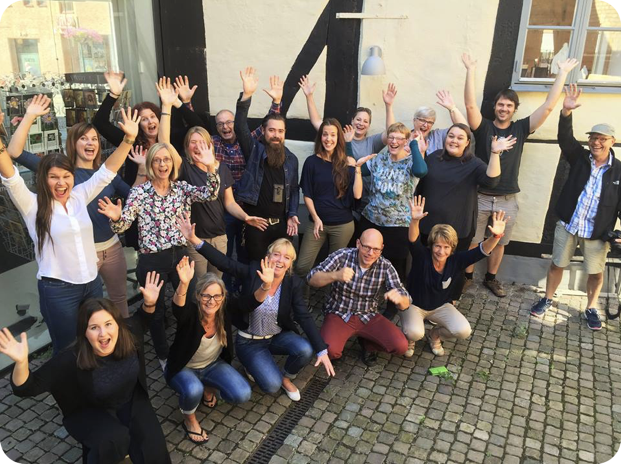 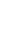 Dövblindhet och teknik ur ett tvärfackligt perspektiv
När syn-/hörselrest finns
Hur kan iPads användas i verksamheten för att stödja kommunikationsutvecklingen 
hos våra brukare och elever?
”Vid svårigheter att se samband eller ha förståelse till att mötas i en viss situation kan iPaden motivera och vara del i att förflytta fokus från direktfokus på eleven, till fokus på iPaden… jag uppfattar det som ’ett avdramatiserat möte’ med eleven då vi kan mötas innanför skalet på iPaden och där hitta till att samspela och kommunicera.”
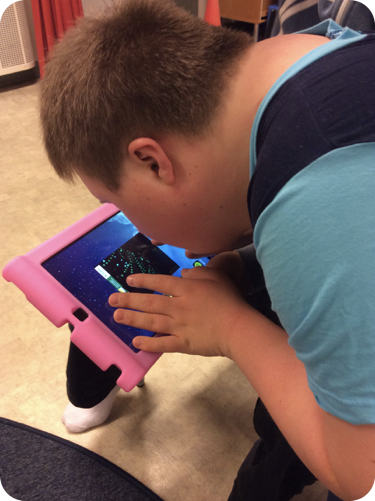 ” Det sker ofta en bekräftelse av varandras närvaro när vi använder iPaden, vi båda agerar med att trycka, blåsa etc. Vi finns då i det grundläggande och nära samspelet. Vi kan här ge tur till varandra och stärka motivation till deltagande och att vara delaktig”.
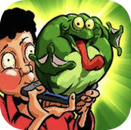 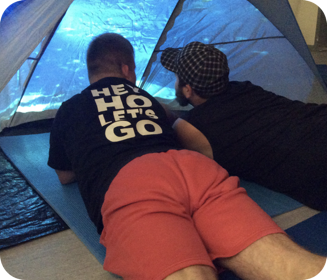 Tillvarata intresse:
Blow up frog
iPad, 
projektor och 
strandtält
Skoog
Dövblindhet och teknik ur ett tvärfackligt perspektiv
Teknik för personer med medfödd dövblindhet 
- ett inspirationsmaterial
Resultatet av vår kartläggning, vad vet vi är användbart idag som är
 lätt att åstadkomma för andra?

Kan vi genom att sprida dessa arbetssätt få mer erfarenheter för vidareutveckling?
Besök gärna och återkom till oss med feedback!
http://nkcdb.se/expertstod/ikt/teknik-for-personer-med-medfodd-dovblindhet
När syn-/hörselrest finns
Dövblindhet och teknik ur ett tvärfackligt perspektiv
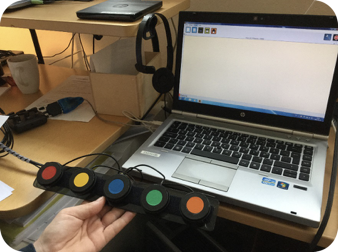 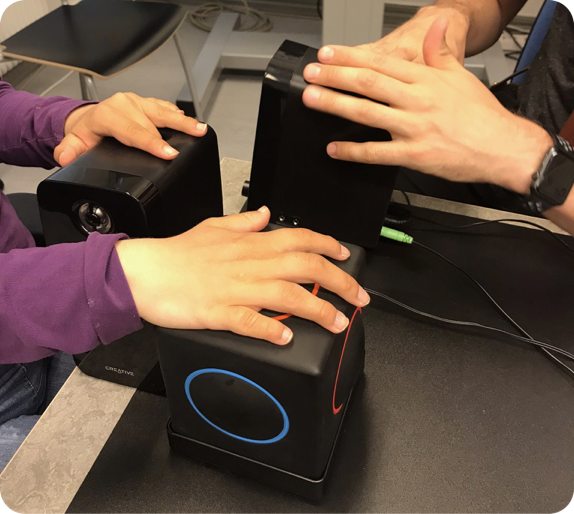 Sarepta
Sarepta 2
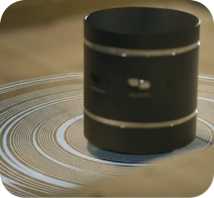 Vsoundbox 
transducer
Skoog ihop med subwoofers
När syn-/hörselrest finns
Dövblindhet och teknik ur ett tvärfackligt perspektiv
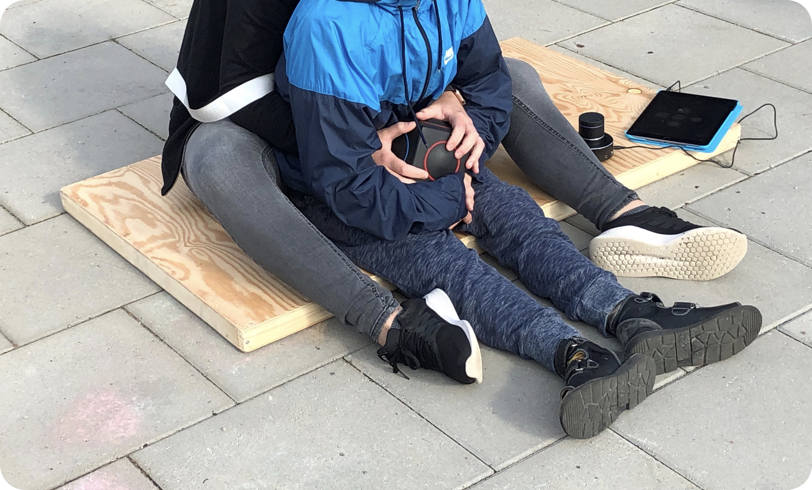 Vibrationshögtalare, Resonanslåda, Skoog och iPad
När syn-/hörselrest finns
Dövblindhet och teknik ur ett tvärfackligt perspektiv
Stop Motion med LEGO
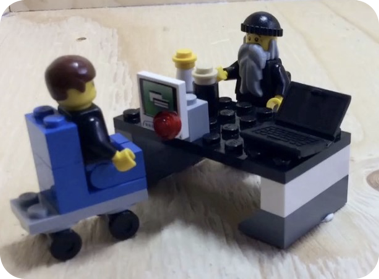 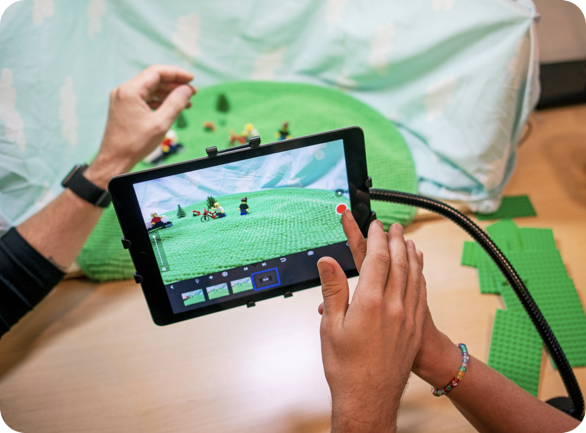 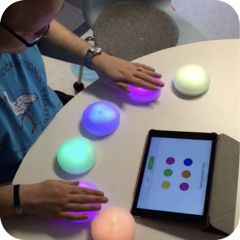 Cosmo
När syn-/hörselrest finns
Dövblindhet och teknik ur ett tvärfackligt perspektiv
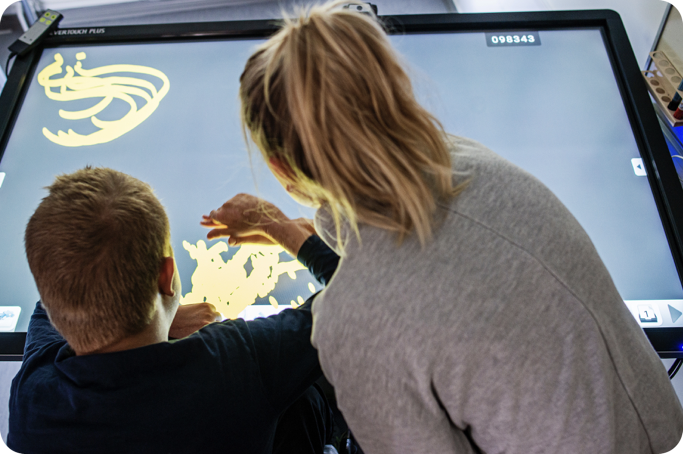 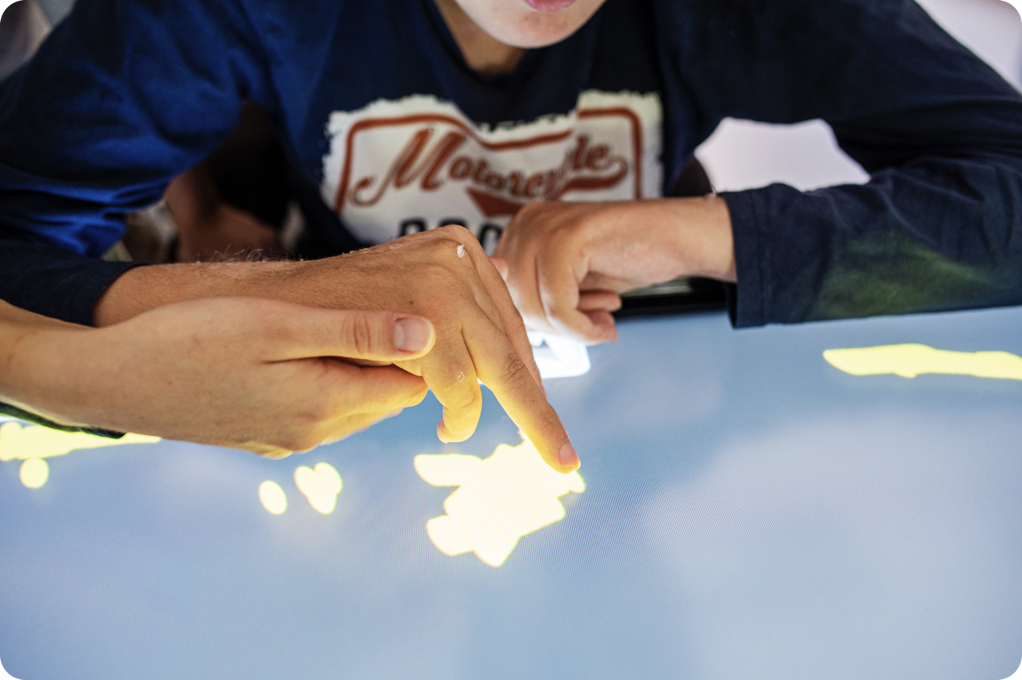 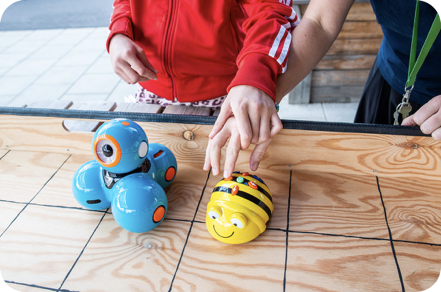 Robotar
Interaktiv Clevertouch
Dövblindhet och teknik ur ett tvärfackligt perspektiv
Vad sen?
Kan vi själva skaffa oss dessa erfarenheter?
Egna projekt

Prototyp- och produktutveckling

Samarbeten med utvecklare/producenter

Forskningsprojekt

Nationella samarbeten

Internationella samarbeten
Prototyper
Dövblindhet och teknik ur ett tvärfackligt perspektiv
Vad saknar vi idag? Vad vill vi se på marknaden?
Teknik för att främja och uppmuntra  kommunikationsutveckling
Produkter som gör det ”lätt att göra rätt”
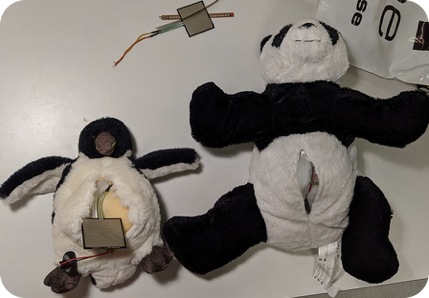 Taktila imitationslekar som stimulerar till kontakt
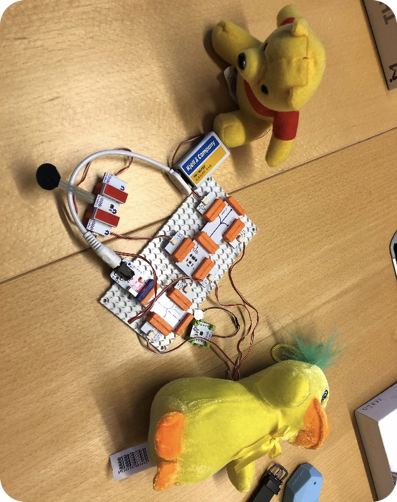 Den ena leksaken kan få den andra att vibrera i olika mönster och vice versa. Nu vibrerar du, nu vibrerar jag , nu vibrerar vi tillsammans!
Prototyper
Dövblindhet och teknik ur ett tvärfackligt perspektiv
Teknik för att främja och uppmuntra  kommunikationsutveckling
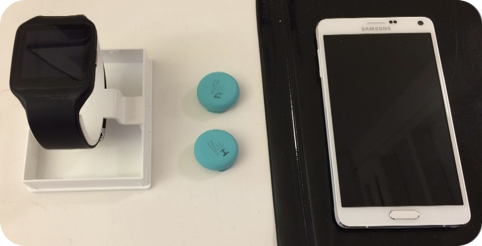 Ett outforskat område med stora möjligheter. 

-Tidig varseblivning innan beröring.
-Tidig kommunikation på distans.
-Taktil imitation för att stimulera till kommunikation.
-Stimulera till rörelse och nyfikenhet.
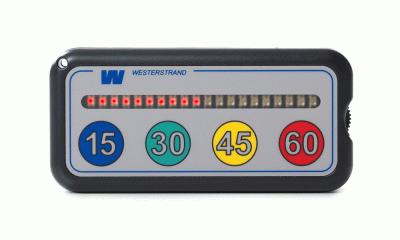 Prototyper
Dövblindhet och teknik ur ett tvärfackligt perspektiv
Heart Beat
Bartiméus, Nederländerna
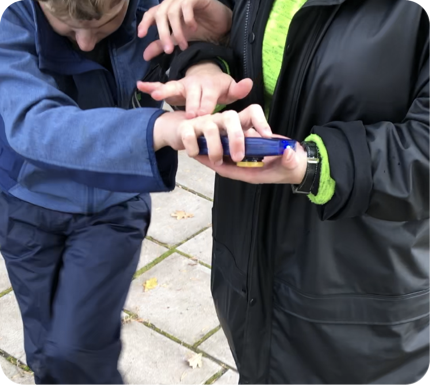 Avstånd – närhet

Introduktion

Arbetssätt/kommunikation

Tilltänkt användning

Utveckling
Dövblindhet och teknik ur ett tvärfackligt perspektiv
Dåtid, samtid, framtid?
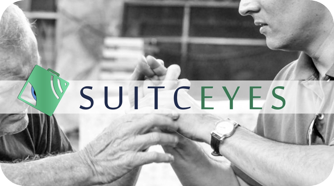 Internationellt Horizon-2020 projekt som syftar till att med hjälp av smarta textilier

Arbetar med tre utmaningar: 
Uppfatta omgivningen
Kommunikation – utbyte av språk
Möjlighet till lek som ger livserfarenheter
Dövblindhet och teknik ur ett tvärfackligt perspektiv
Vad kan ni göra nu?
Nätverka idag!

Bilda en tvärfacklig grupp

Ge tid för att diskutera fram en gemensam målsättning

Tillåt vilda idéer och börja planera

Prova olika tekniska lösningar bland barn och elever för att skaffa er flera erfarenheter

Förbered er på ett utvecklingsarbete